Проектно-исследовательская технология 
в организации учебной деятельности.
«Ученик - это не сосуд, который надо наполнить, а факел, который надо зажечь».                         Б. Паскаль
Основной двигатель изучения предмета – 

радость познания, 
чувство комфорта, 
положительные эмоции.
Проект– 
    это метод  обучения
Может применяться на уроках и во  внеурочное время;
Ориентирован на достижение целей самих учащихся, и поэтому он уникален;
Проект формирует невероятно большое количество умений и навыков, и поэтому он эффективен;
Проект дает ученикам опыт 
деятельности, и поэтому он незаменим
Проектирование – 
это содержание обучения:
может быть частью предмета «Технология»
самостоятельным предметом;
лечь в основу спецкурсов.
Проект – это форма организации учебного процесса.
Может стать альтернативой классно-урочному обучению.
Проект – это особая 
философия образования.
Философия  цели и деятельности.
Философия результатов 
и достижений.
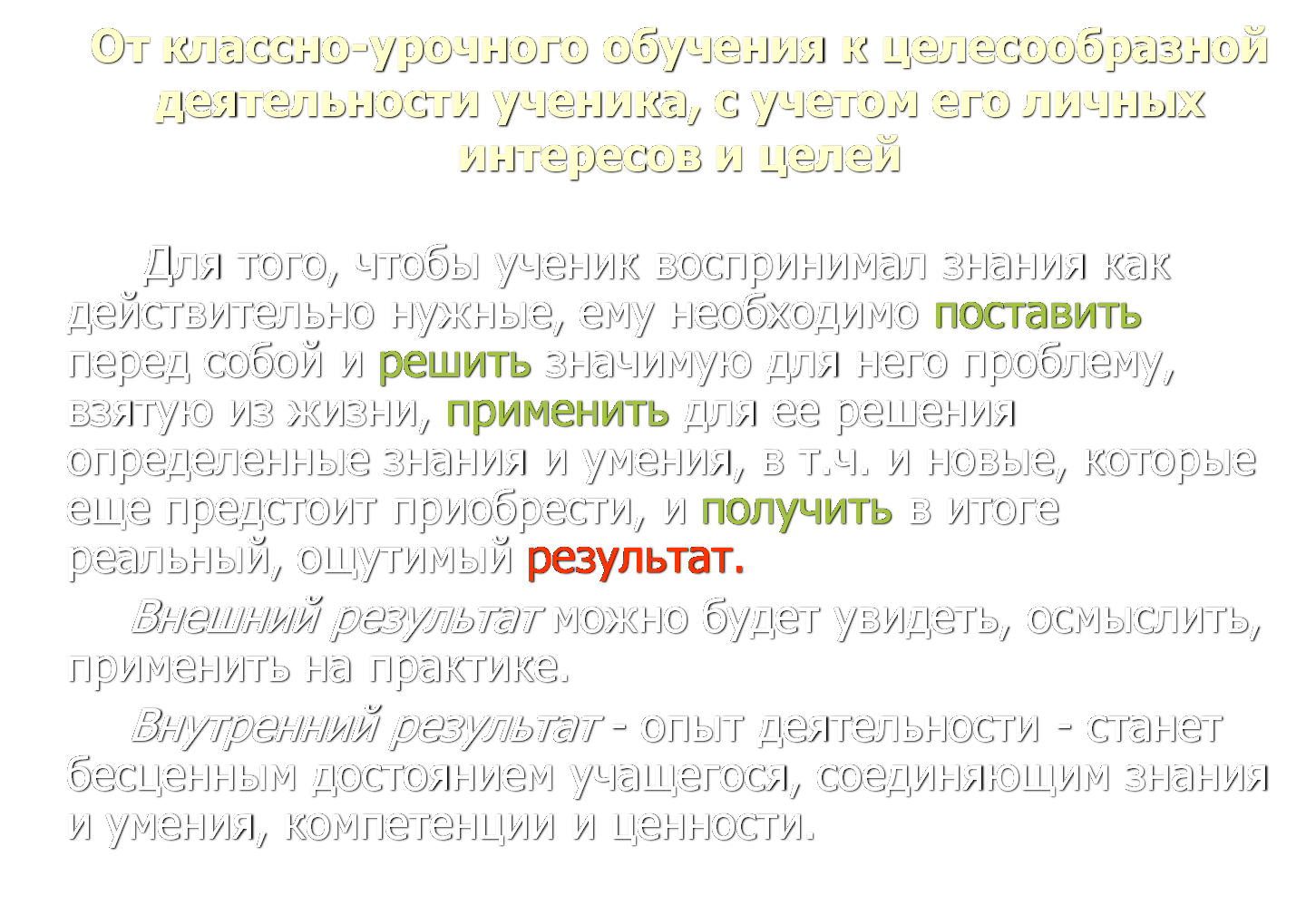 Метод проектов – 
является исследовательским методом, 
способным сформировать у учащегося опыт творческой деятельности.
Учебный проект или исследование 
с точки зрения обучающегося — 
это возможность максимального 
раскрытия своего творческого 
потенциала. Это деятельность 
позволяющая проявить себя 
индивидуально или в группе, 
попробовать свои силы, приложить 
свои знания, принести пользу, 
показать публично достигнутый 
результат.
Учебный проект или исследование 
с точки зрения учителя — 
это интегративное дидактическое средство развития, обучения и воспитания, которое позволяет вырабатывать и развивать специфические умения и навыки проектирования и исследования у обучающихся,
специфические умения и навыки проектирования и исследования у обучающихся:
проблематизация ;
целеполагание и планирование содержательной деятельности ученика; 
самоанализу и рефлексия ;
представлению результатов своей деятельности и хода работы; 
презентация; 
поиск и отбор актуальной информации и усвоение необходимого знания; 
практическое применение школьных знаний ;
выбор, освоение и использование подходящей технологии изготовления продукта проектирования;
проведение исследования.
Исследовательская деятельность обучающихся — деятельность,  связанная с решением учащимися творческой, исследовательской задачи с заранее неизвестным решением. Этапы исследования:-постановка проблемы;-изучение теории.
Проектная деятельность обучающихся — совместная учебно-познавательная, творческая или игровая деятельность учащихся, имеющая общую цель, согласованные методы, способы деятельности, направленная на достижение общего результата деятельности.
Гипотеза моего собственного исследования: эффективность развития творческих способностей учащихся на занятиях технологии повышается, если основу обучения составляет учебная, проектная  и исследовательская деятельность в качестве системообразующего компонента.
проектная учебная деятельность выстраивается с учетом субъектно-позиционного подхода, направленного на усиление роли ученика в управлении собственной учебно-познавательной деятельностью, а уровень субъектности обеспечивается позицией ученика и учителя в педагогическом процессе;
проблематика и содержание проектной деятельности ориентированы на творческие потребности, интересы и потенциальные возможности ученика, они включают широкий спектр видов и сфер практической деятельности по предметам труда, создавая условия самоопределения учащихся;
осуществляется вариативное построение проектной деятельности для создания условий реализации субъектной позиции ученика, развития умений и навыков свободной творческой деятельности и управления ею; 
учащиеся включаются в активную творческую деятельность.
ТВОРЧЕСКИЙ   ПРОЕКТ
предполагает абсолютно самостоятельные последовательные действия учащегося в осуществлении определенного замысла и кроме этого, любая творческая работа предполагает развитие воображения, применение фантазии.
ТВОРЧЕСКАЯ  РАБОТА
это определенная последовательность действий в осуществлении определенного замысла.
Организация проектной деятельности
I Этап  - погружение в проблему Деятельность учителя Формулирует:- проблему проекта;- сюжетную ситуацию;- цель и задачи Деятельность учащихсяОсуществляют:- личностное присвоение проблемы;- вживание в ситуацию;- принятие, уточнение и конкретизацию цели и задачи
Организация проектной деятельности
2 этап - организация деятельностидеятельность учителяПредлагает:- спланировать деятельность по решению задач проекта (установить «рабочий график»);- при организации групповой работы- распределить амплуа и обязанности в группах;- возможные формы представления результатов проекта.Деятельность учащихсяОсуществляют:- планирование работы;- разбивку на группы и распределение ролей в группе;- выбор формы и способа представления информации
Организация проектной деятельности
3 этап - осуществление деятельности деятельность учителяНе участвует, но:- консультирует по необходимости учащихся;- ненавязчиво контролирует;- ориентирует в поле необходимой информации;- консультирует по презентации результатов. деятельность учащихсяРаботают активно и самостоятельно:- по поиску, сбору и структурированию необходимой информации;- консультируются по необходимости;- одготавливают презентацию результатов
Организация проектной деятельности
4 этап - презентация, самоанализ и самооценка результатовдеятельность учителя- Принимает итоговый отчет:- обобщает и резюмирует полученные результаты;- подводит итоги обучения.Оценивает:- глубину проникновения в проблему; - привлечение знаний из других областей; - доказательность принимаемых решений; - умение аргументировать свои заключения, выводы;- активность каждого участника проекта в соответствии с его индивидуальными возможностями; - характер общения и взаимопомощи, взаимодополняемости участников проекта; - эстетику оформления результатов проведенного проекта; - умение отвечать на вопросы, лаконичность и аргументированность ответов.
Организация проектной деятельности
Деятельность учащихсяДемонстрируют:- понимание проблемы, цели и задачи;- умение планировать и осуществлять работу;- найденный способ решения проблемы.Осуществляют:- рефлексию деятельности и результатов;- взаимооценку деятельности и ее результативность.
«Конечный продукт» проектной деятельности учащихся может быть представлен:
Web-сайт;- Анализ данных социологического опроса;- Бизнес-план;- Видеофильм; - Видеоклип;- Электронная газета;- Электронный журнал;- Коллекция;- Дизайн - макет;- Модель;- Музыкальное произведение;- Мультимедийный продукт;- Пакет рекомендаций;
«Конечный продукт» проектной деятельности учащихся может быть представлен:
- Публикация;- Путеводитель;- Рекламный проспект;- Серия иллюстраций;- Сказка;- Справочник;- Словарь;- Статья;- Сценарий;- Сборник сочинений;- Дневник путешествий;- Главы из несуществующего учебника.
Оценивание успешности обучающегося в       выполнении проекта или исследования.
Можно оценивать:- степень самостоятельности в выполнении различных этапов работы над проектом; - степень включённости в групповую работу и чёткость выполнения отведённой роли;практическое использование предметных и общешкольных ЗУН; - количество новой информации использованной для выполнения проекта; - степень осмысления использованной информации; уровень сложности и степень владения использованными методиками; - оригинальность идеи, способ решения проблемы;
Оценивание успешности обучающегося в       выполнении проекта или исследования.
Можно оценивать:- осмысление проблемы проекта и формулирование цели проекта или исследования; - уровень организации и проведения презентации: устного сообщения, письменного отчёта, обеспечения объектами наглядности;- владение рефлексией;                                                                     творческий подход в подготовке объектов наглядности презентации;- социальное и прикладное значение полученных результатов.
БЛАГОДАРИМ  ЗА  ВНИМАНИЕ!
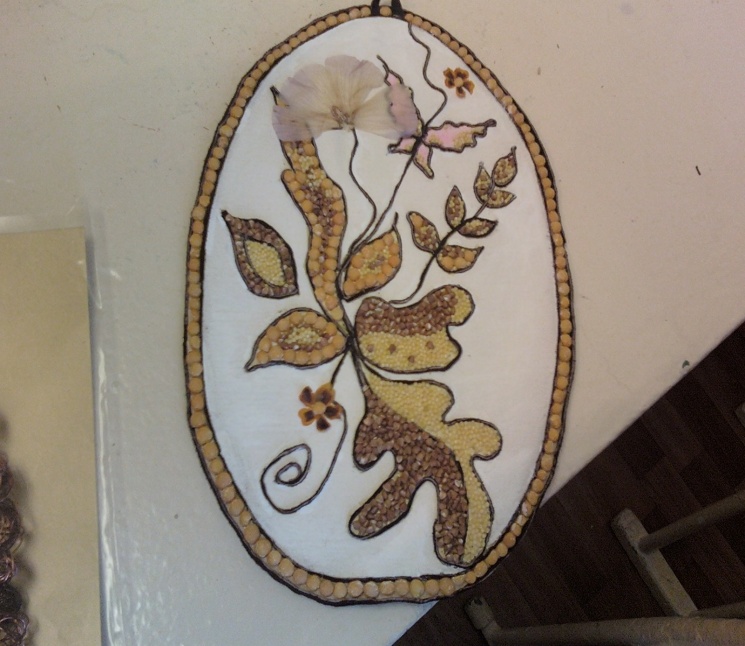 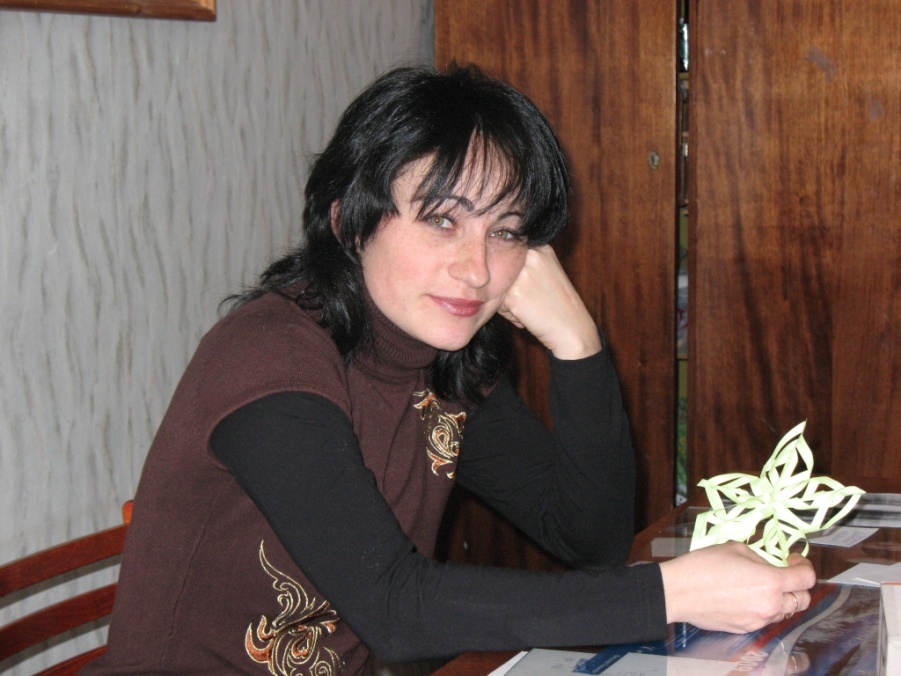 Учитель технологии и изобразительного искусства Фисенко Д.Р.                                         МКОУ Краснослободская СОШ 2